BODY FLUIDS: Cerebrospinal Fluid
Dr. Amr S. Moustafa, MD, PhD
Clinical Biochemistry Unit, Pathology Dept.
College of Medicine, King Saud University
CSF Definition & Functions
CSF definition: 
The liquid surrounding the brain and spinal cord
It flows in subarachnoid area (the space between the arachnoid & pia matter)
Functions:
Physical support & protection
Provides a controlled chemical environment  nutrient supply & waste removal
Intra- & extracerebral transport: Neuroendocrine function
CSF Formation & Circulation
CSF is formed at the choroid plexuses & by the cells lining the ventricles.
Normal blood brain barrier is important fot the normal chemistry results of CSF
Rate of formation:
 500 ml/day
Mechanism of formation:
Selective ultrafiltration of plasma
Active secretion by epithelial membranes 
Mechanism of excretion (absorption):
Excretion volume = production volume  constant CSF volume
Absorption occurs at the arachnoid villi protruding through the dura to the venous sinuses of the brain bloodstream
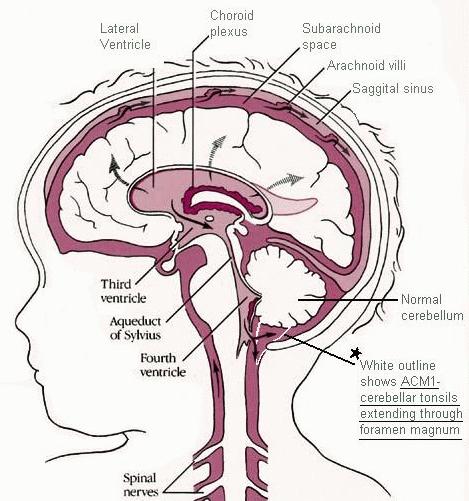 CSF Circulation
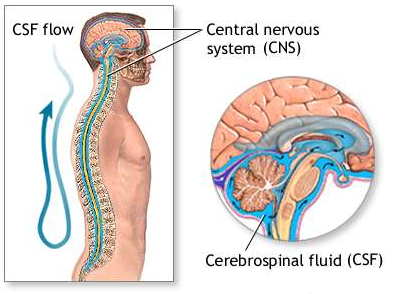 Method of CSF Sampling
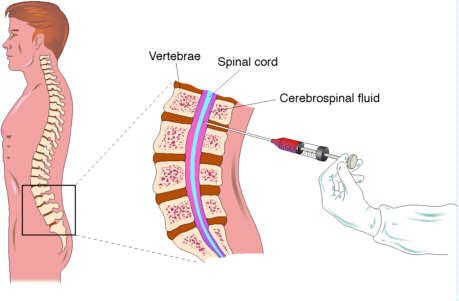 Traumatic tap (damage to blood vessel during specimen collection)  blood in CSF
CSF Specimen Collection
Obtained by lumbar puncture (At the interspace L3-4, or lower)
Using aseptic technique
CSF is separated into 3 aliquots:
for chemistry & serology
for microbioloy
for cell count
Immediate analysis
It’s a precious sample: Preserve any remaining sample
Contraindications for performing lumbar puncture:
Bleeding diathesis
Increased intracranial pressure
Infection at site of needle insertion
Indications for laboratory investigation of CSF:
CNS infection
Demyelinating diseases
CNS Malignancy
Hemorrhage in CNS
Examination of CSF:1- Physical examination
Normal CSF is:
Colorless
Clear
Free of clots
Free of blood

If CSF is cloudy (turbid)  perform microscopic examination:
is usually due to leucocytes
may be due to micro-organisms
Blood & Hemoglobin pigments in CSF
Traumatic tap
 bright red color
 RBCS in decreasing number as the fluid is sampled
Subarachnoid hemorrhage (SAH)
 Xanthochromia (hemoglobin breakdown pigments) = RBCs lysis & metabolism previously occurred (at least 2 hr earlier)
When would Xanthochromia indicate hemorrhage?
If you exclude:
Prior traumatic tap
Hyperbilirubinemia (bilirubin > 20 mg/dL)
Examination of CSF:2- Biochemical analysis of CSF
Tests of interest:
Glucose
Protein
Total
Specific:
Albumin
Immunoglobulin
Others (e.g. myelin basic protein; MBP)
Lactate
Glutamine (replaced by measuring plasma [ammonia])
√
√
The most reliable diagnostically &
accessible analytically
Glucose in CSF
Glc enters CSF via facilitative transporter (GLUT)
CSF [glucose] is ~ 2/3 that of plasma
50 - 80 mg/dl
A plasma sample must be obtained  ~ 2-4 hr before CSF sample
In hypoglycemia: [CSF glucose] may be very low
In hyperglycemia: [CSF glucose] is raised.
Measure CSF [Glucose]:
immediately
or preserve the specimen with and antiglycolytic e.g. fluoride ion
Abnormal CSF [Glucose]
↓CSF [glucose] (hypoglycorrhachia):
Disorder in carrier-mediated transport
e.g. TB meningitis, sarcoidosis
Active metabolism of glucose by cells or organisms: 
e.g. acute purulent, amebic, & fungal meningitis
Increased metabolism by the CNS
e.g. by CNS neoplasm
In viral meningitis CSF [glucose] is usually normal
Protein in CSF
Proteins, mostly albumin are found in the CSF (0.15-0.45 g/L)

Source of CSF proteins:
80% from plasma by ultrafiltration
20% from intrathecal synthesis
Abnormal CSF [total proteins]
↑ CSF [total protein]:
Must be compared to the serum [protein]
Useful nonspecific indicator of pathological states:
Lysis of contaminant blood (traumatic tap)
↑ premeability of the epithelial membrane due to:
Bacterial or fungal infection
Cerebral hemorrhage
↑ production by CNS tissue in:
Multiple sclerosis (MS)
Subacute Sclerosing Panencephalitis (SSPE)
Obstruction e.g. in:
Tumors
Abscess
CSF Albumin
CSF Albumin (mg/dL)
CSF serum albumin index:
If < 9 = intact BBB
=
Serum Albumin (g/dL)
Albumin is produced solely in the liver
Its presence in CSF must occur through BBB
CSF Immunoglobulin
CSF IgG/Serum IgG
CSF IgG index:
Normally: < 0.7
=
CSF serum Albumin index
CSF IgG can arise:
from plasma cells within CSF
& from the blood through BBB
↑CSF [IgG] without concomitant ↑ in CSF [Alb] suggests local production of IgG:
multiple sclerosis (MS)
subacute sclerosing panencephalitis (SPEE)
What to do if ↑ CSF [protein] was detected?
Perform electrophoretic separation

If multiple banding of the IgG band is detected (oligoclonal bands):  	
MS
SSPE
inflammatory diseases
Other Chemical Components of CSF
CSF [Calcium], [Potassium] & [Phosphates] are lower than their levels in the blood	

CSF [Chloride] & [Magnesium] are higher than their levels in the blood 

Abnormal CSF [Chloride]
marked  in acute bacterial meningitis
slight  in viral meningitis & brain tumors
Normal composition of CSF
Abnormal findings of CSF in some pathological conditions
Abnormal findings of CSF in some pathological conditions, continued..
Otorrhea & Rhinorrhea
Otorrhea: leakage of CSF from the ear
Rhinorrhea: leakage of CSF into the nose
How to identify it as CSF?
Measure  β-transferrin (a protein unique to the CSF)
TAKE HOME MESSAGE
CSF is formed in the choroid plexus
It is essential for the physical protection of the CNS
The physical & chemical analysis of CSF is essential for diagnosis of certain diseases
THANK YOU